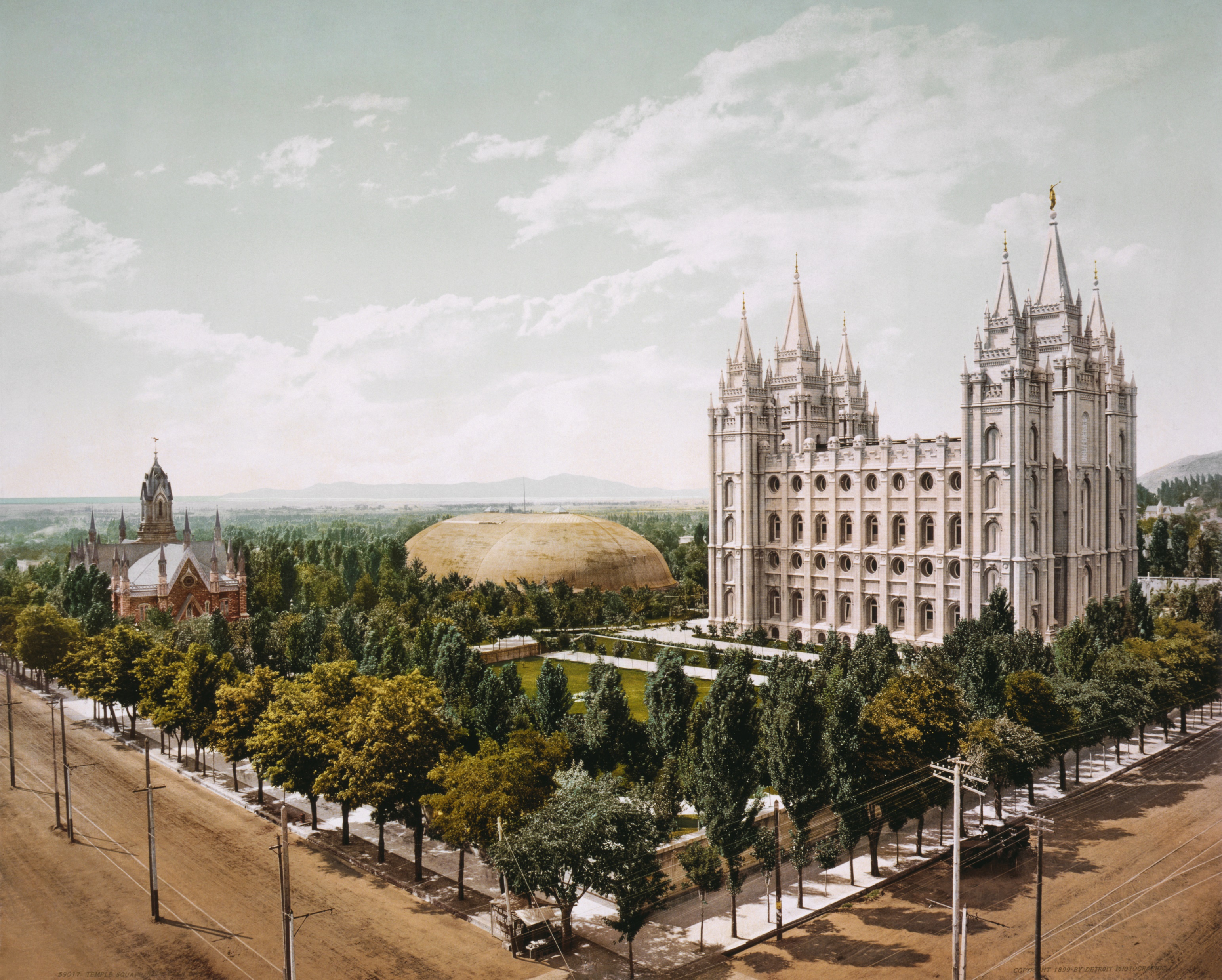 The Church of Jesus Christ of Latter-day Saints
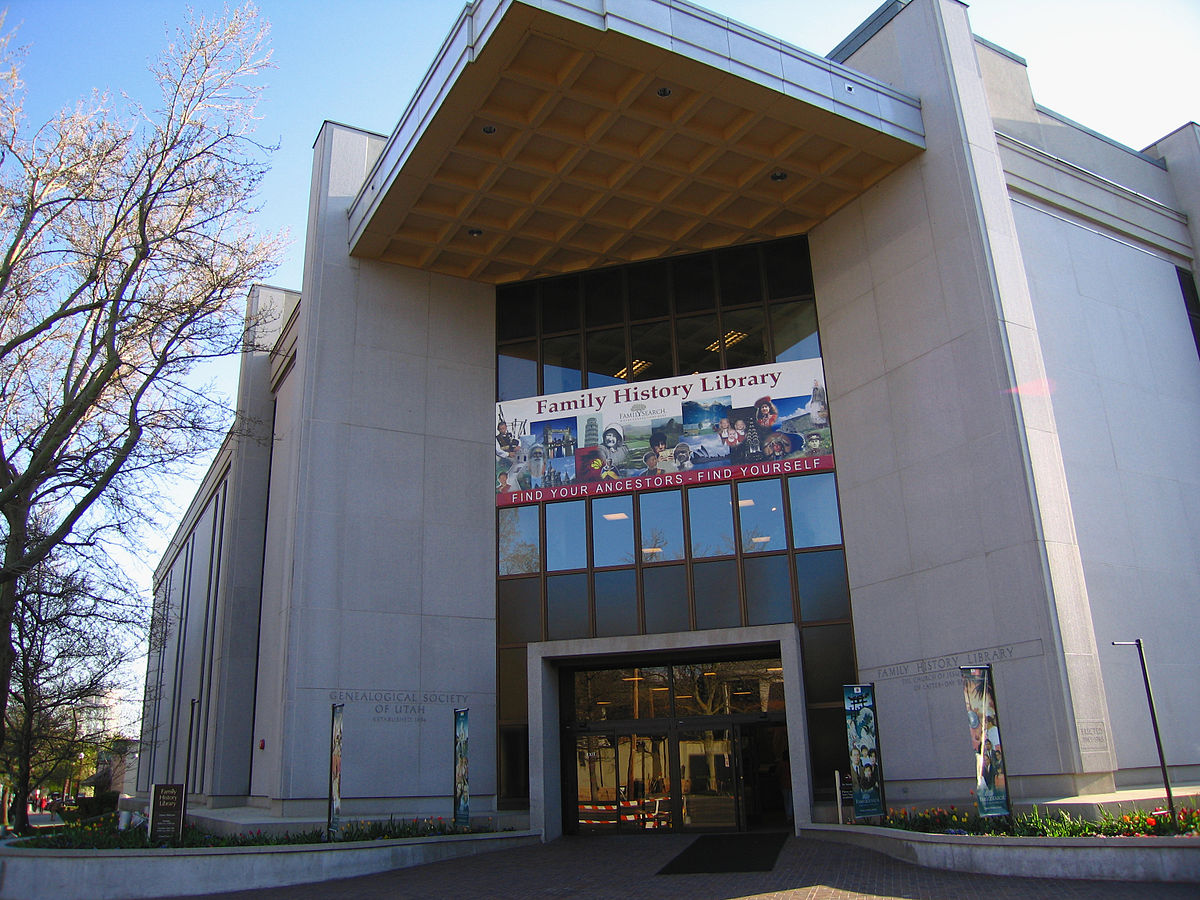 Family History Library
Salt Lake City, Utah
GSGC – October 2021
WHY VISIT A FAMILY HISTORY CENTER?
FREE ACCESS TO PREMIUM RESOURCES

Fold3 – military records and stories ($$)

Newspaper.com – online newspaper archives - 12,000 newpapers spanning 1700’s to 2000’s  ($$)

Ancestry Institution Version – access level equivalent to World subscription ($$)

MyHeritage Library Edition – additional research 

FindMyPast – focused on UK Ancestry. Not full content.  ($$)

American Ancestors – created by the New England Historic Genealogical Society. Largely New England focused. ($$)
PREMIUM RESOURCES

ArkivDigital – largest private provider of Swedish church records.  ($$)

FamNet – research New Zealand roots

Geneanet – dedicated to genealogy in France, Belgium, the Netherlands, Sweden and Germany. ($$)

PaperTrail – 19th century westward American migration documents

Alexander Street ($$)
The American Civil War – Research database
The American Civil War – Letters and Diaries
The American Civil War – Images, Photographs, Posters and Ephemera
RESTRICTED RECORDS (aka LOCKED/LIMITED ACCESS records)

Some collections have contractual agreements limiting locations authorized to access records. 
FHC internet addresses are specifically identified for access to restricted collections
Affiliate libraries (eg. Chapin Memorial Library) may not be extended the same access
September 21, 2021 - Digitization of Microfilm Completed Ahead of Schedule

Started in 1998

Estimated to take 50 years to complete (technology advances cut the time by 30 years.)

Last “roll” was captured in 2018

New images of original records will be directly captured digitally

Total of 2.4 MILLION rolls are now digitized
11.5 BILLION records/individuals

The next major project will address digitizing 335,000 microfiche in the collections
Recent Updates/Changes:
New Search Screen
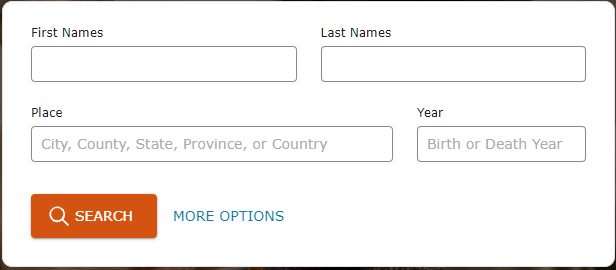 More Options:
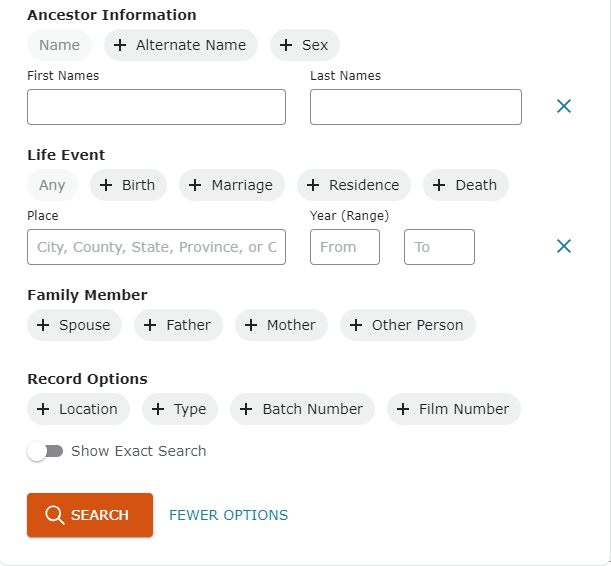 Family Search Wiki
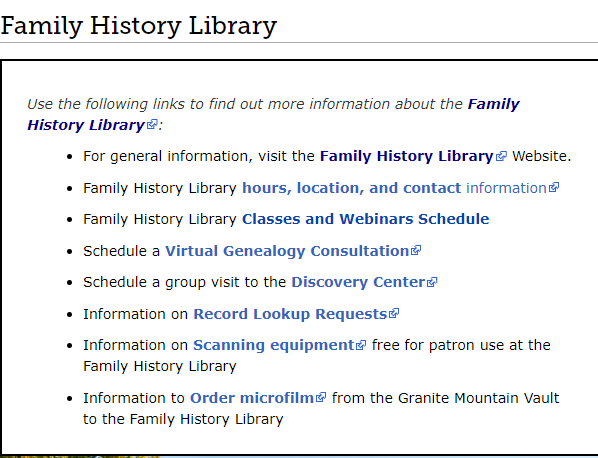 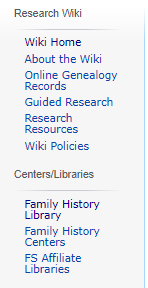 FAMILY HISTORY CENTER
ByPass 17 and 48th Ave North
Myrtle Beach, SC 

Current Schedule:
Second and fourth Wednesday of each month
6-8 pm

Resources:
3 computers available for research
Bring removable drive (thumb drive) for saving images
B&W printer is available for hard copy images

Staffing:
Volunteer(s)
Lynn Samuelson, FHC Director (lynnsamuelson02@sccoast.net)
Charlene Carson (cc.buffalo.gal@verizon.net)
THAT’S ALL FOLKS!!!